BAP RFID temperature monitoring customizable through HPP Processing
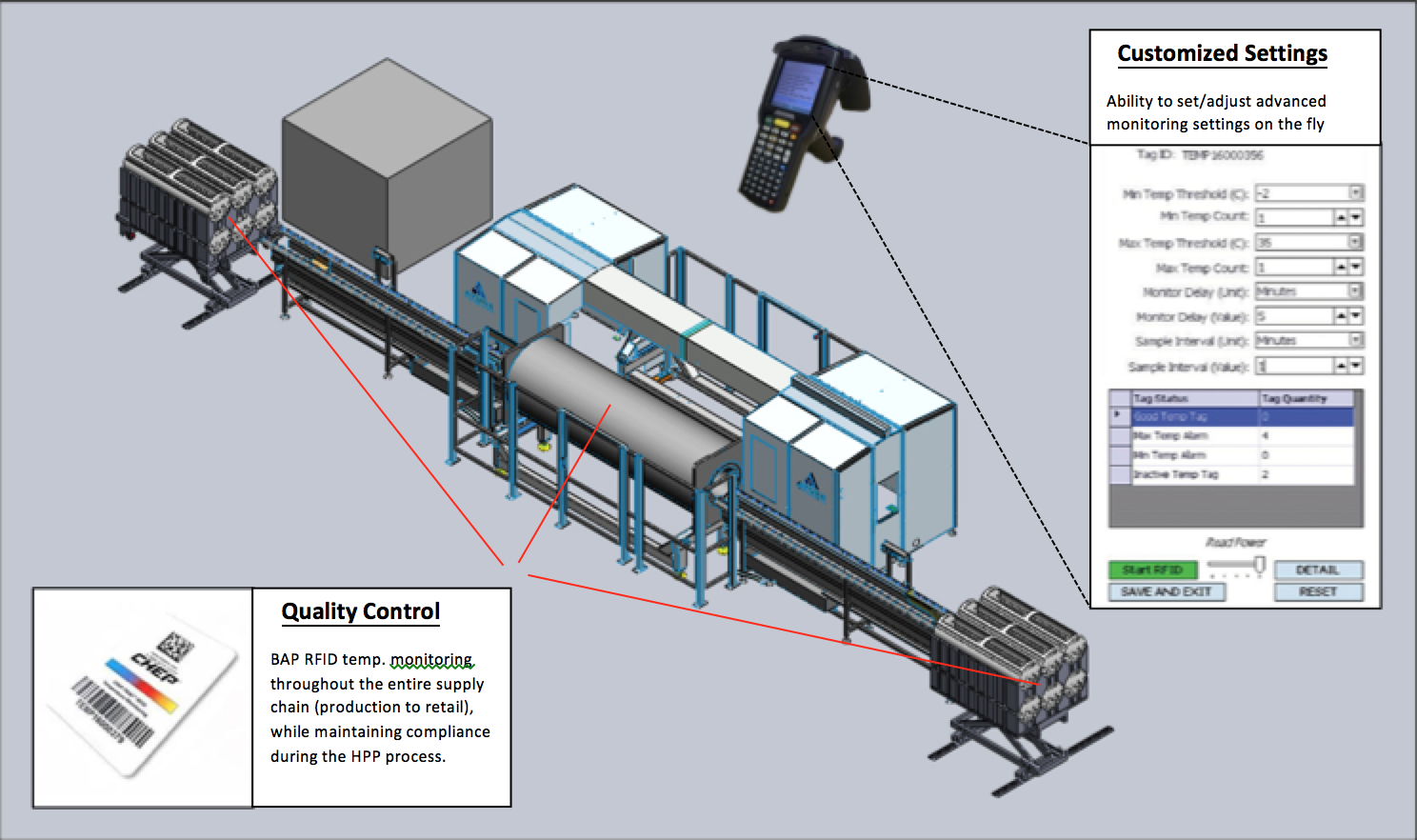